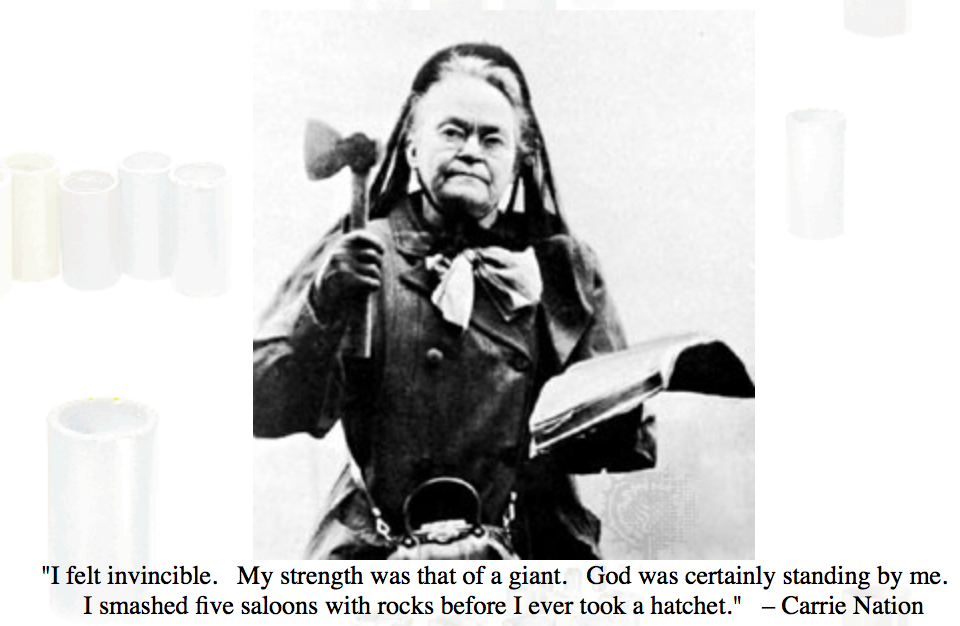 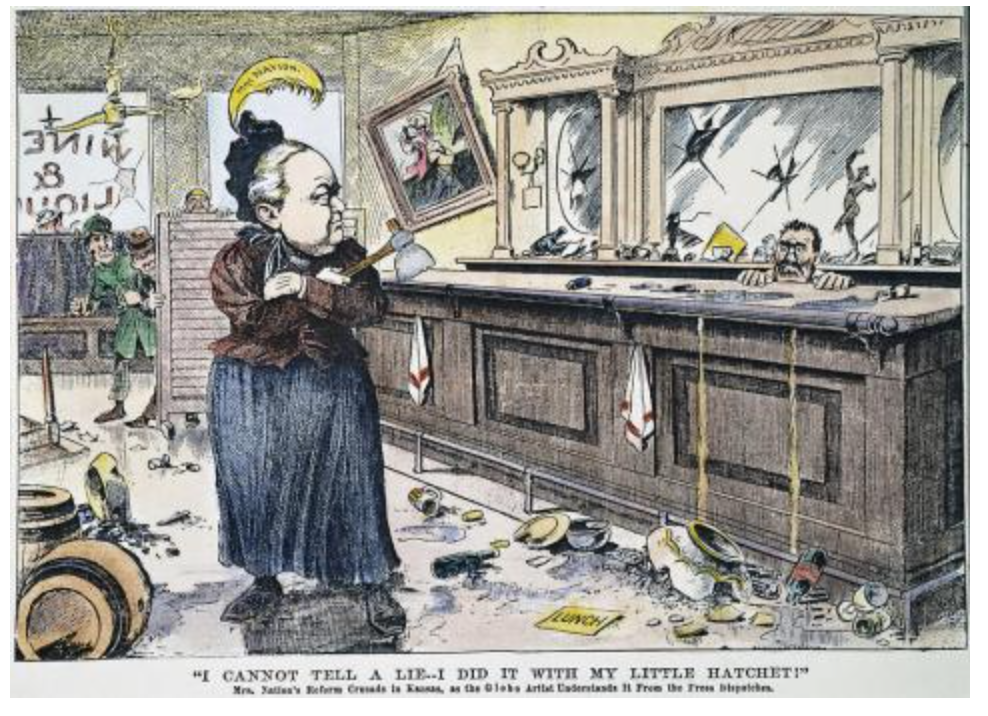 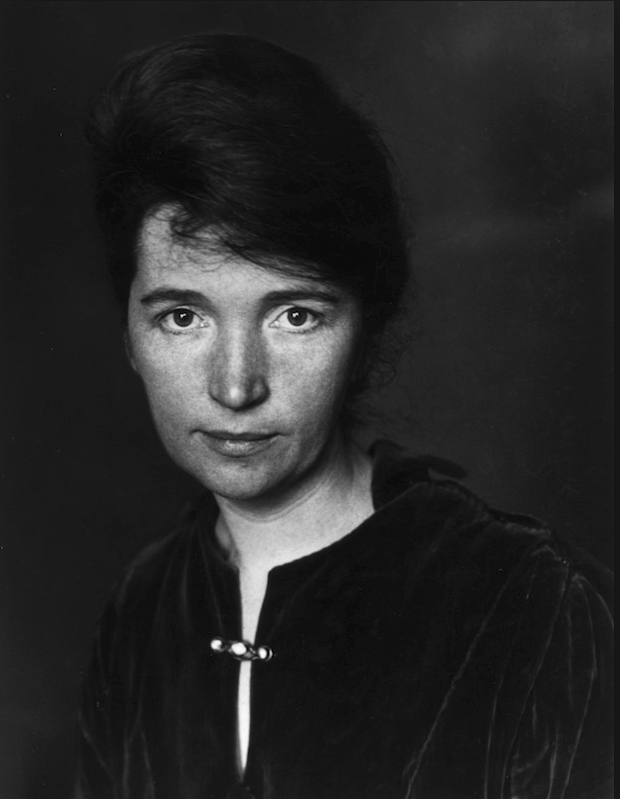 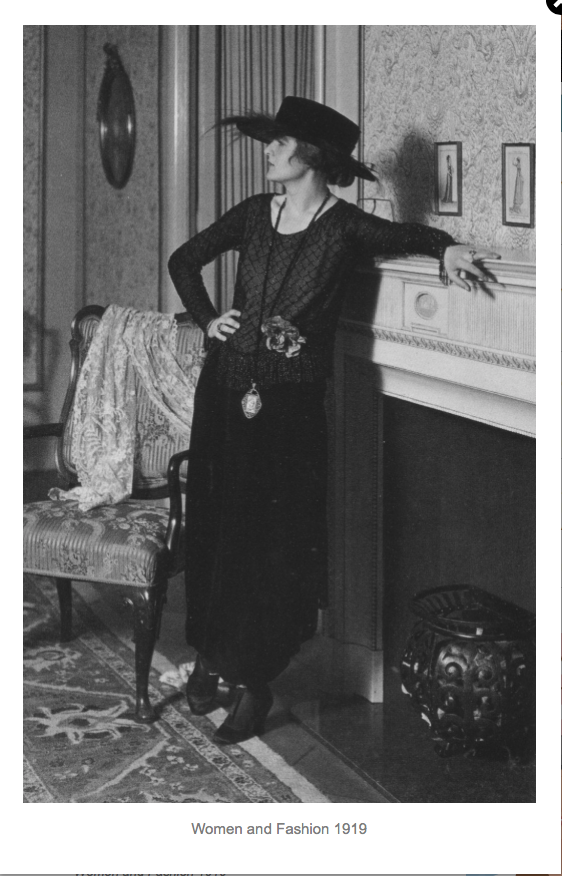 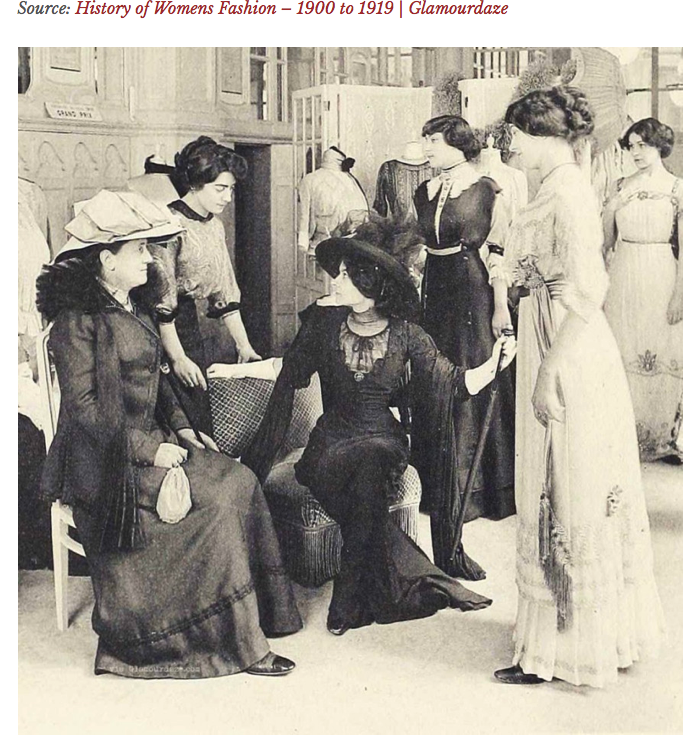 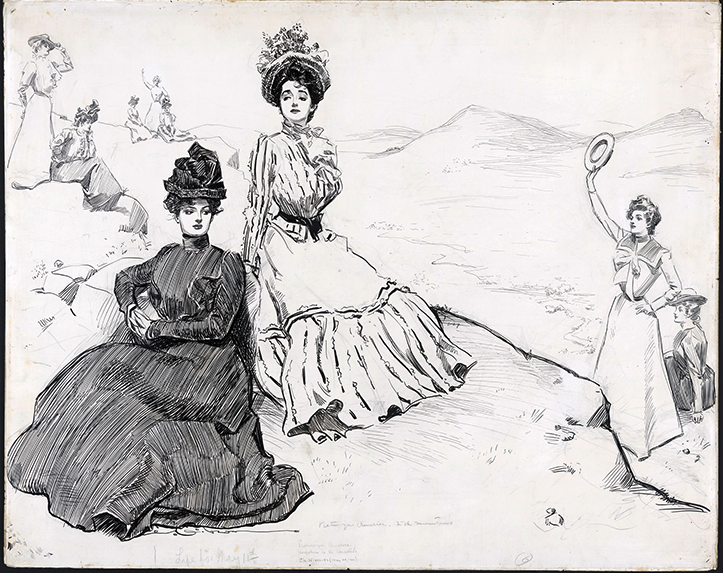 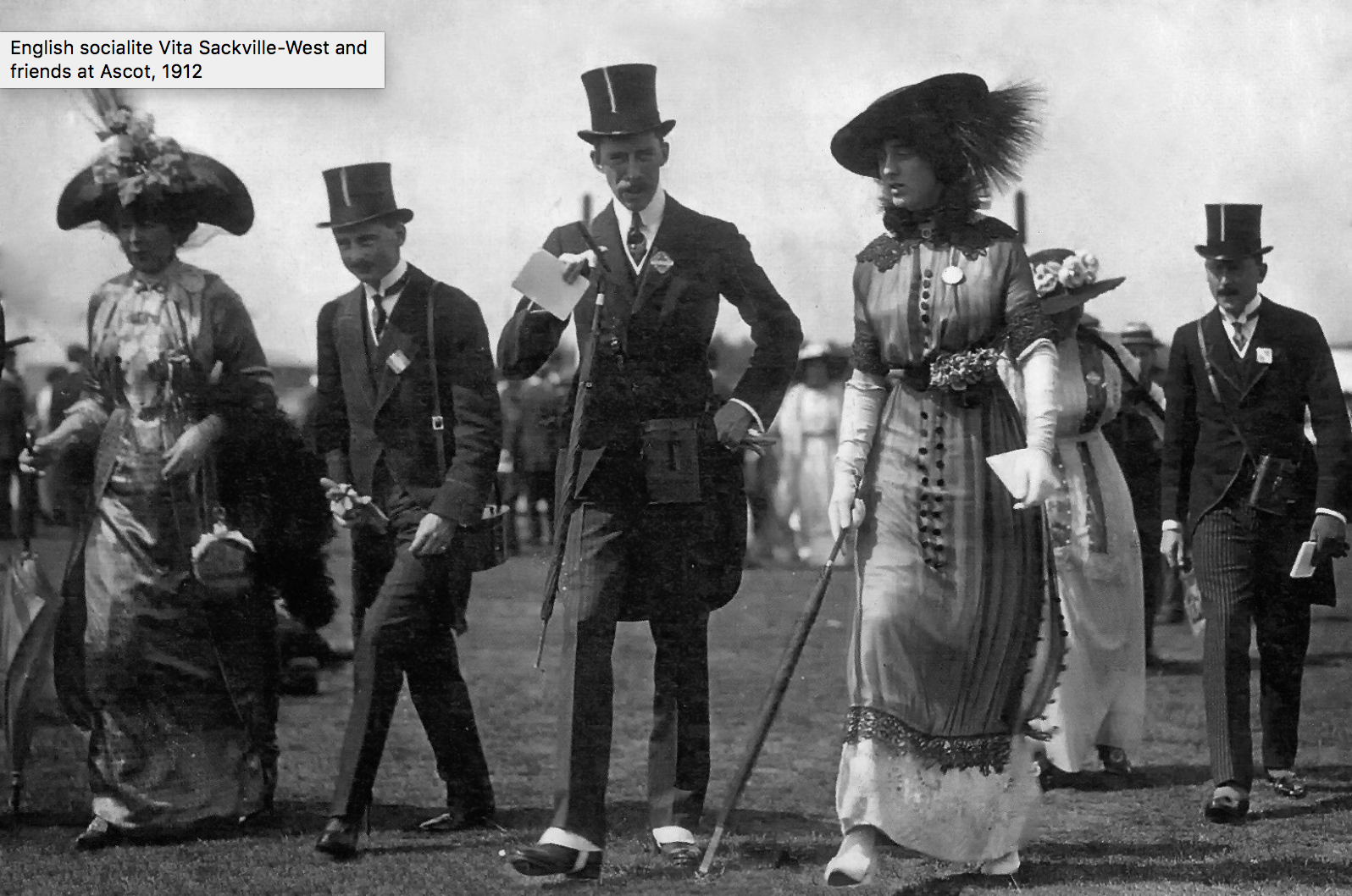 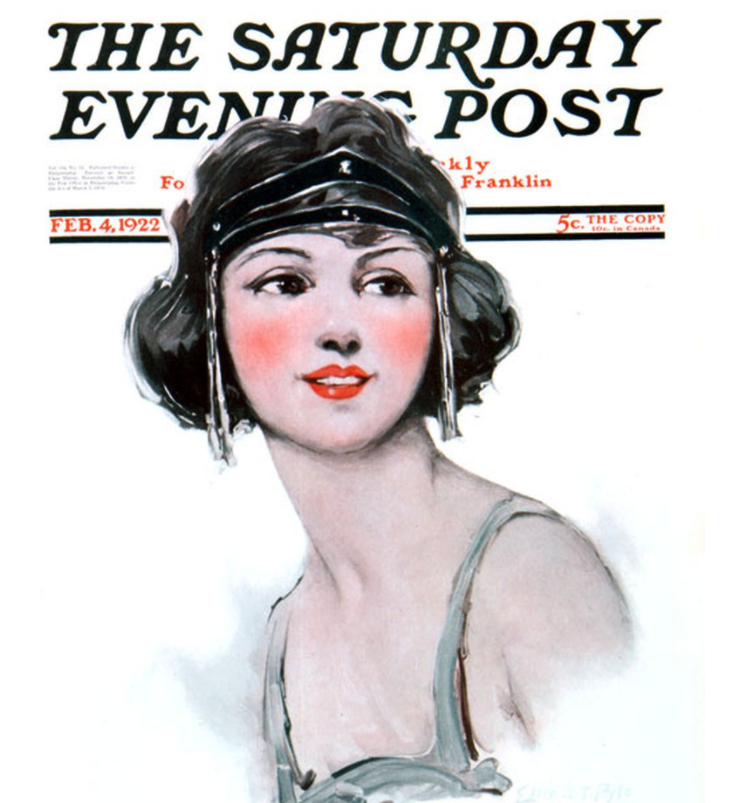 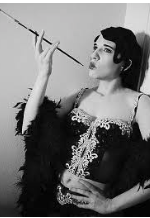 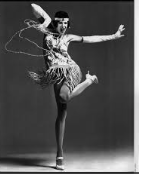 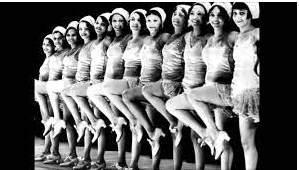 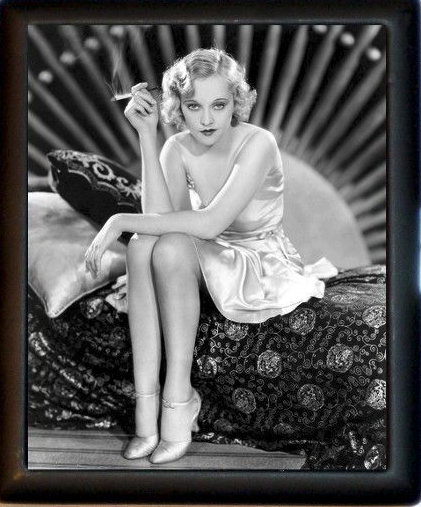 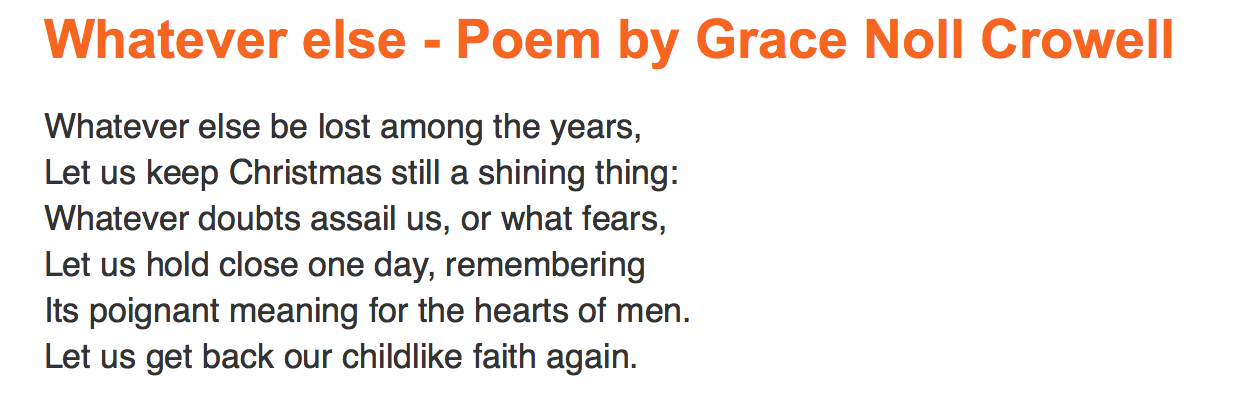 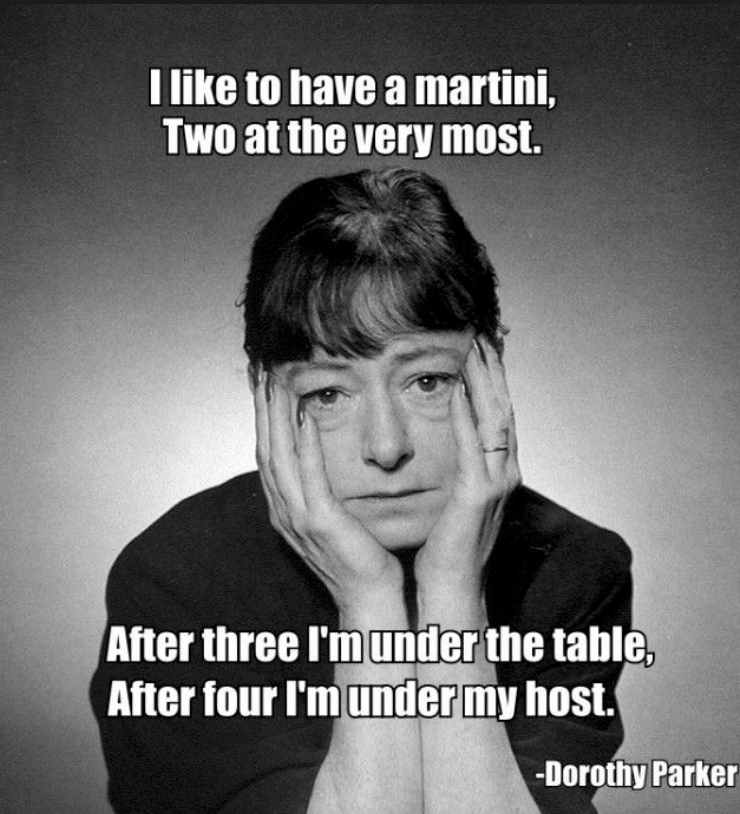 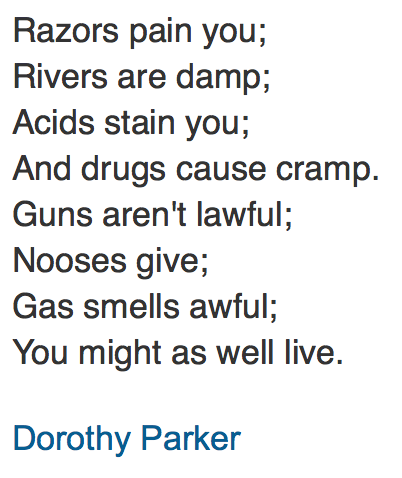 1926
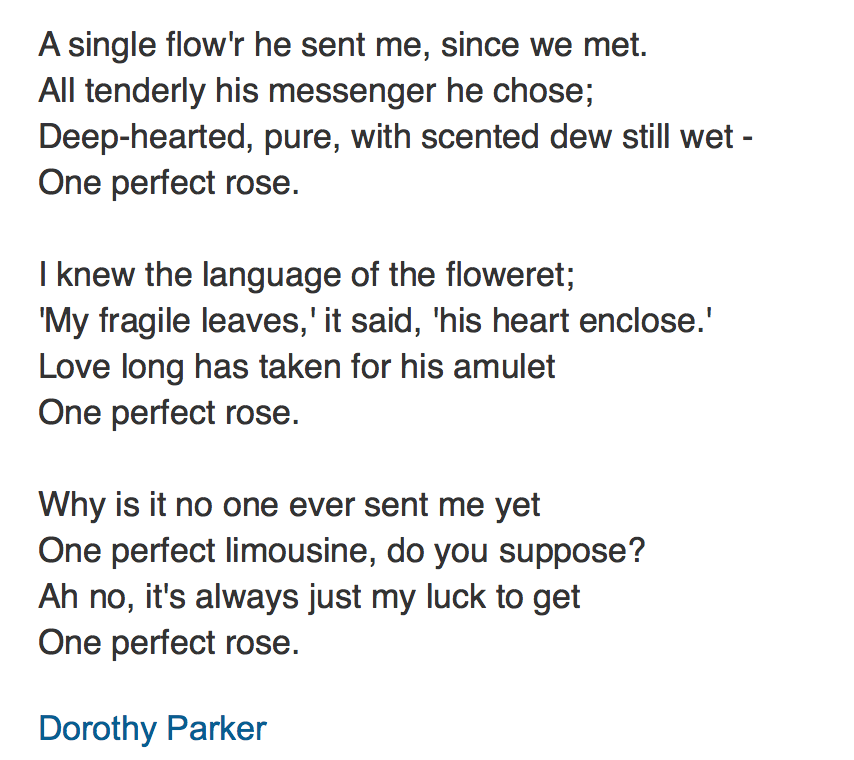 1926
John Singer Sargent, “Elisabeth Winthrop Chanler,” 1893
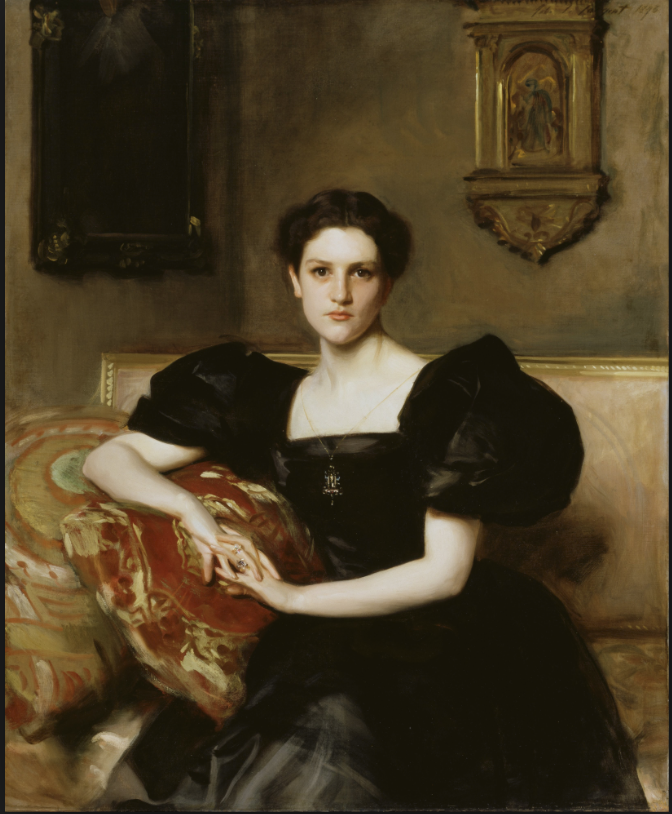 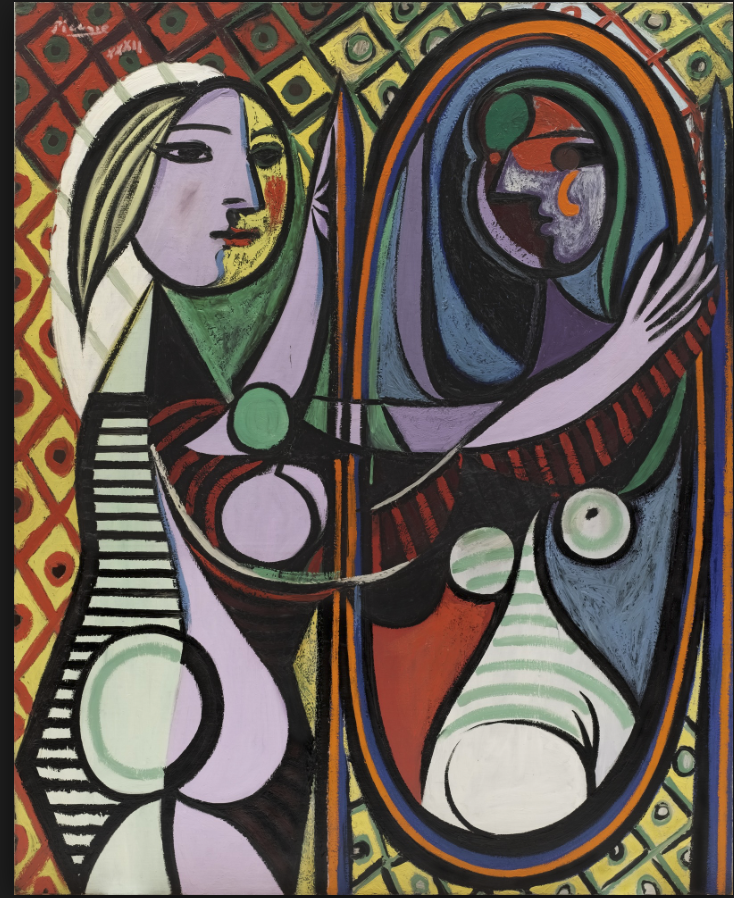 Picasso

Girl Before a Mirror
	1932
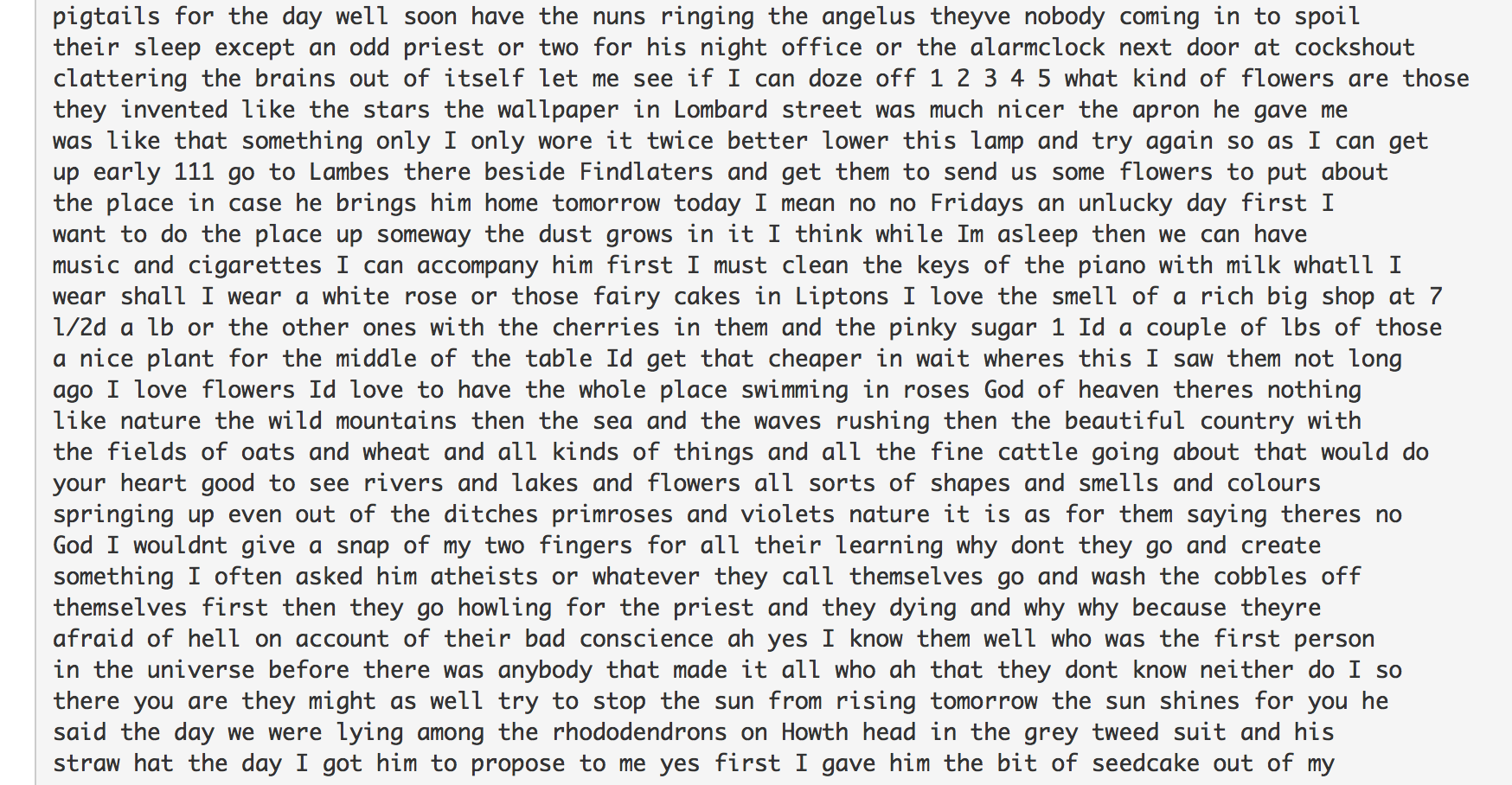 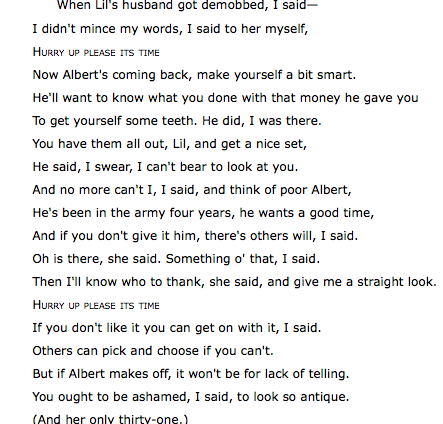 from Eliot, The Waste Land, 1922
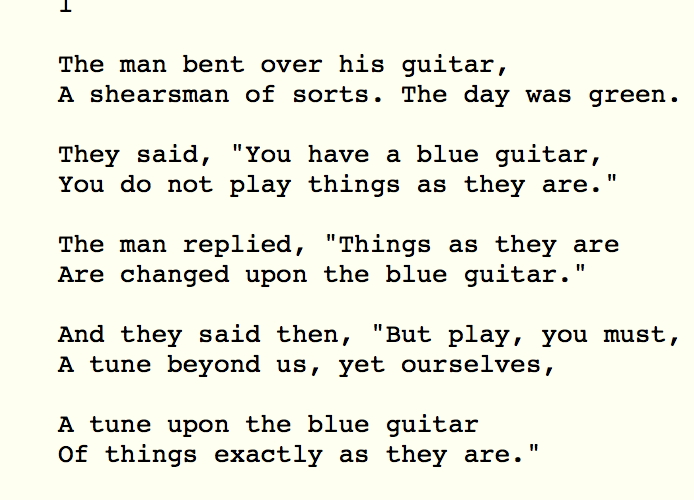 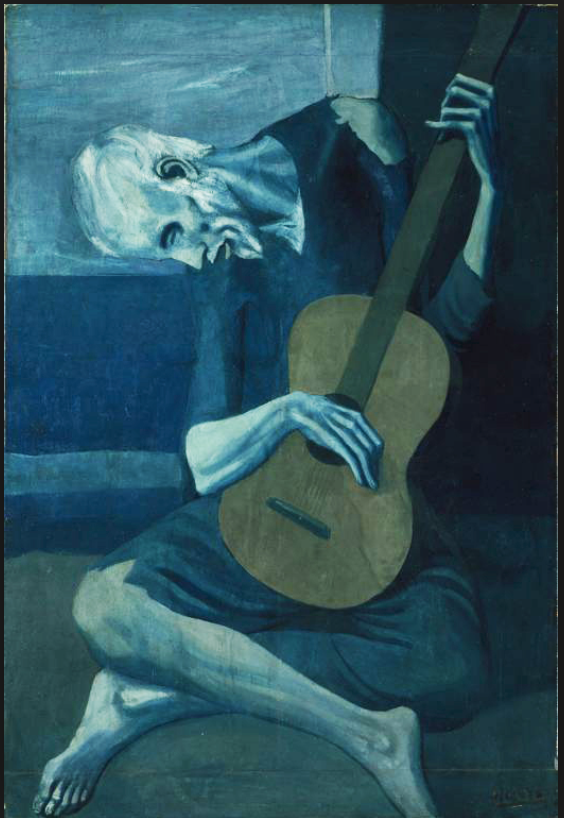 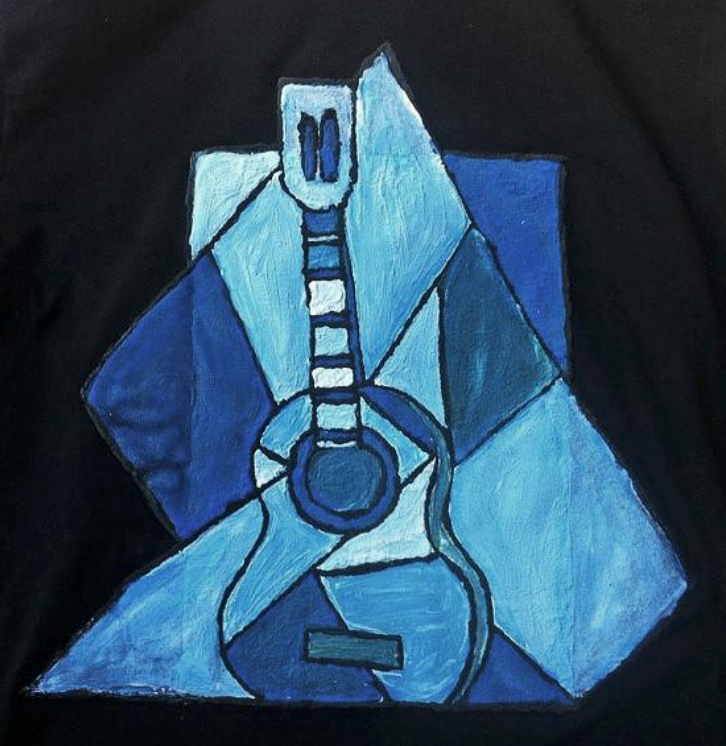 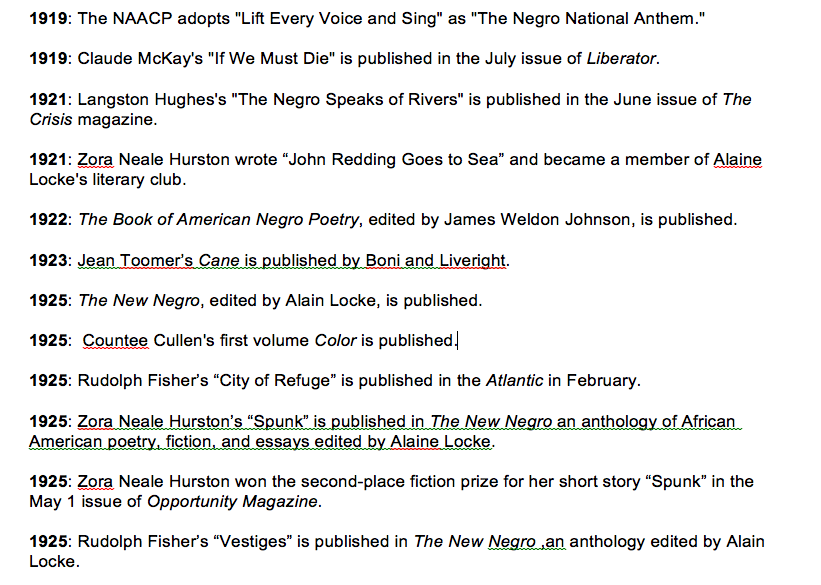 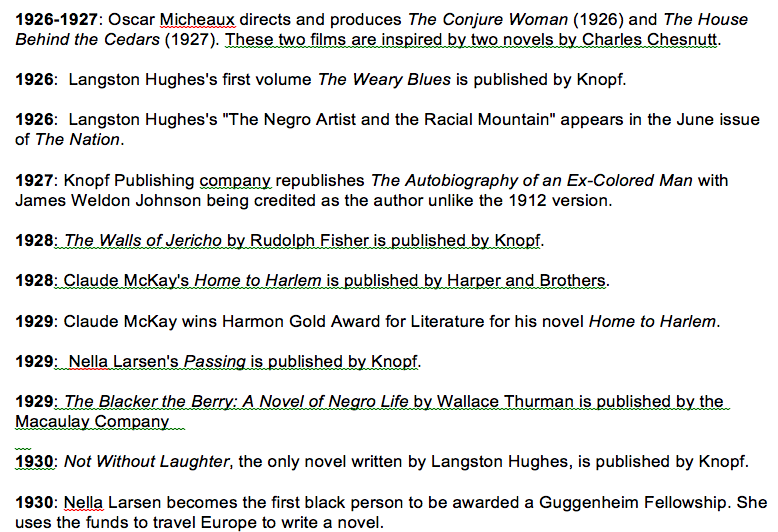 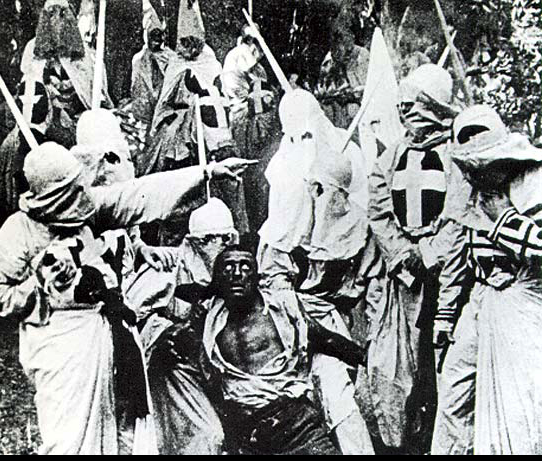 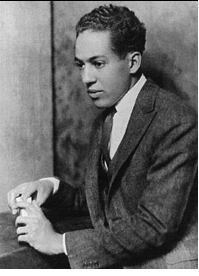 Langston Hughes
Harlem

What happens to a dream deferred?


Does it dry up
Like a raisin in the sun?
Or fester like a sore—
And then run?
Does it stink like rotten meat?
Or crust and sugar over—
Like a syrupy sweet?

Maybe it just sags
Like a heavy load.


Or does it explode?

					1951
Question – Langston Hughes

When the old junk man Death
Comes to gather up our bodies
And toss them into the sack of oblivion,
I wonder if he will find
The corpse of a white multi-millionaire
Worth more pennies of eternity,
Than the black torso of
A Negro cotton-picker?

					1925
For a Lady I Know – Countee Cullen

She even thinks that up in heaven
   Her class lies late and snores,
While poor black cherubs rise at seven
   To do celestial chores.

					1925
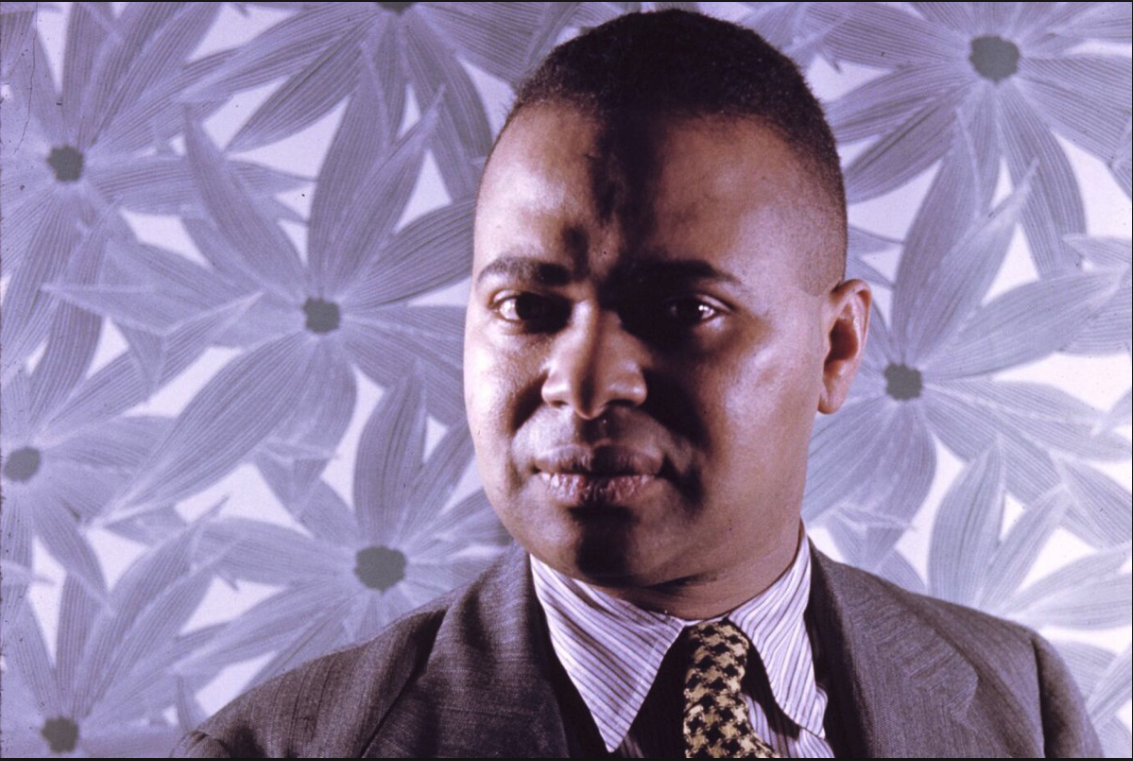 Countee Cullen
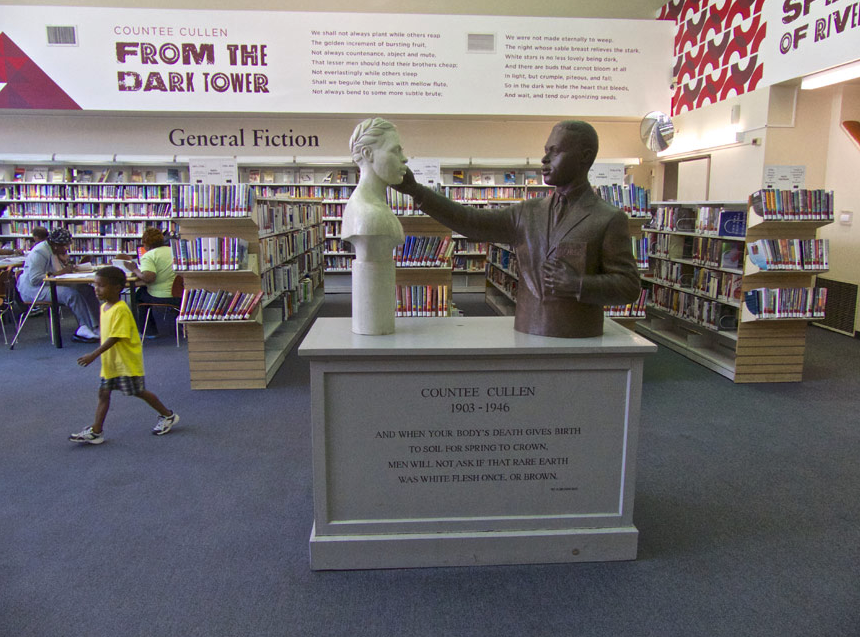 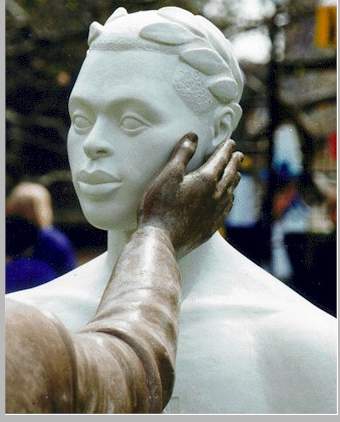 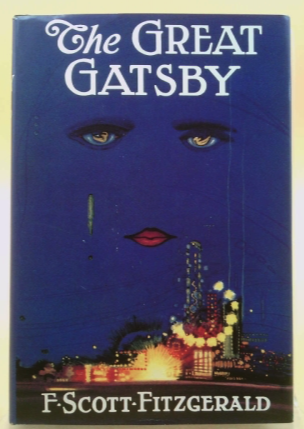 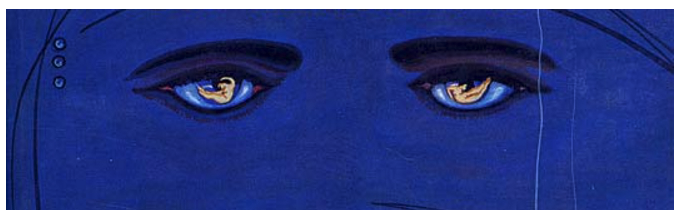 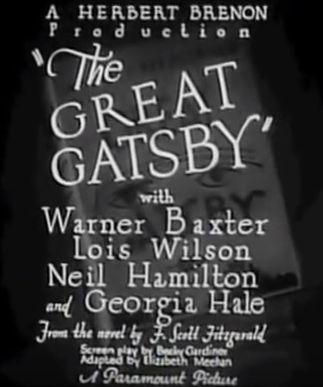 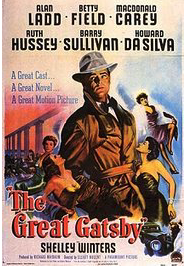 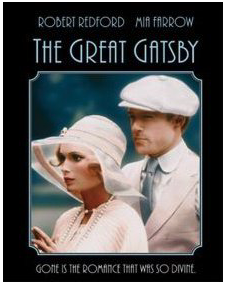 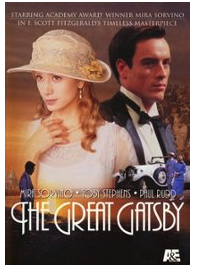 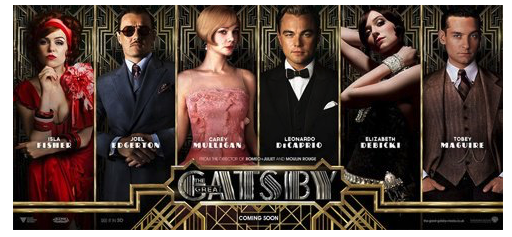 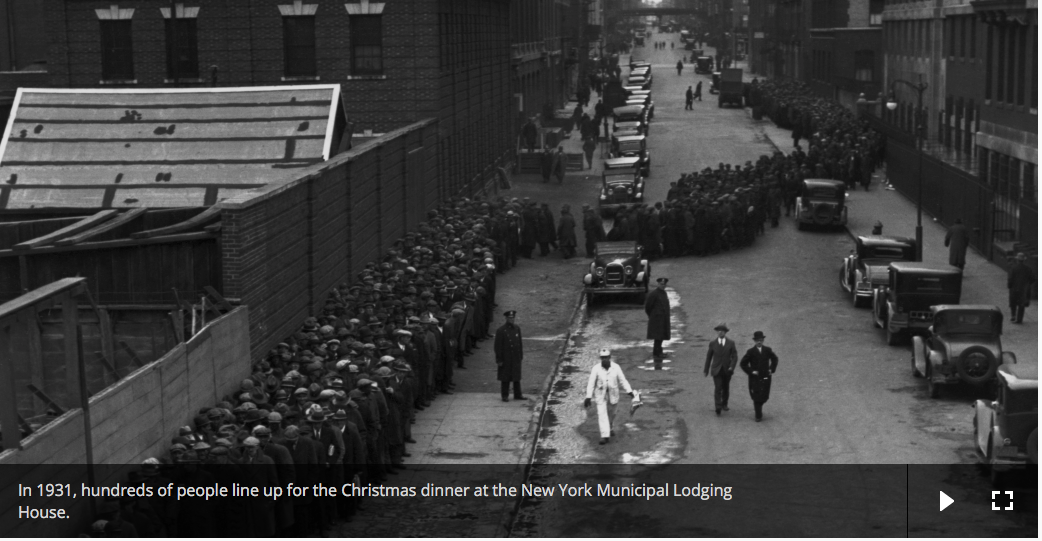 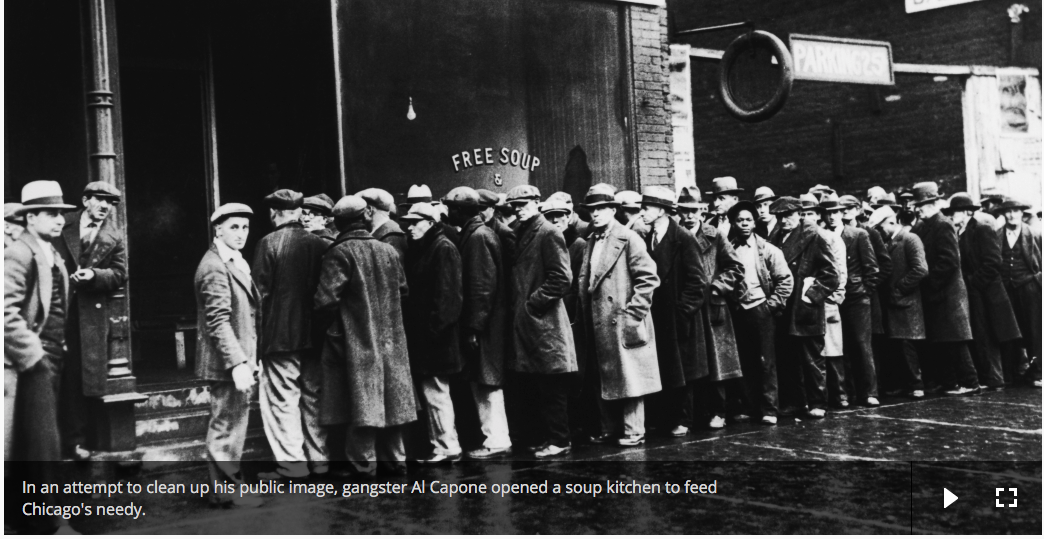 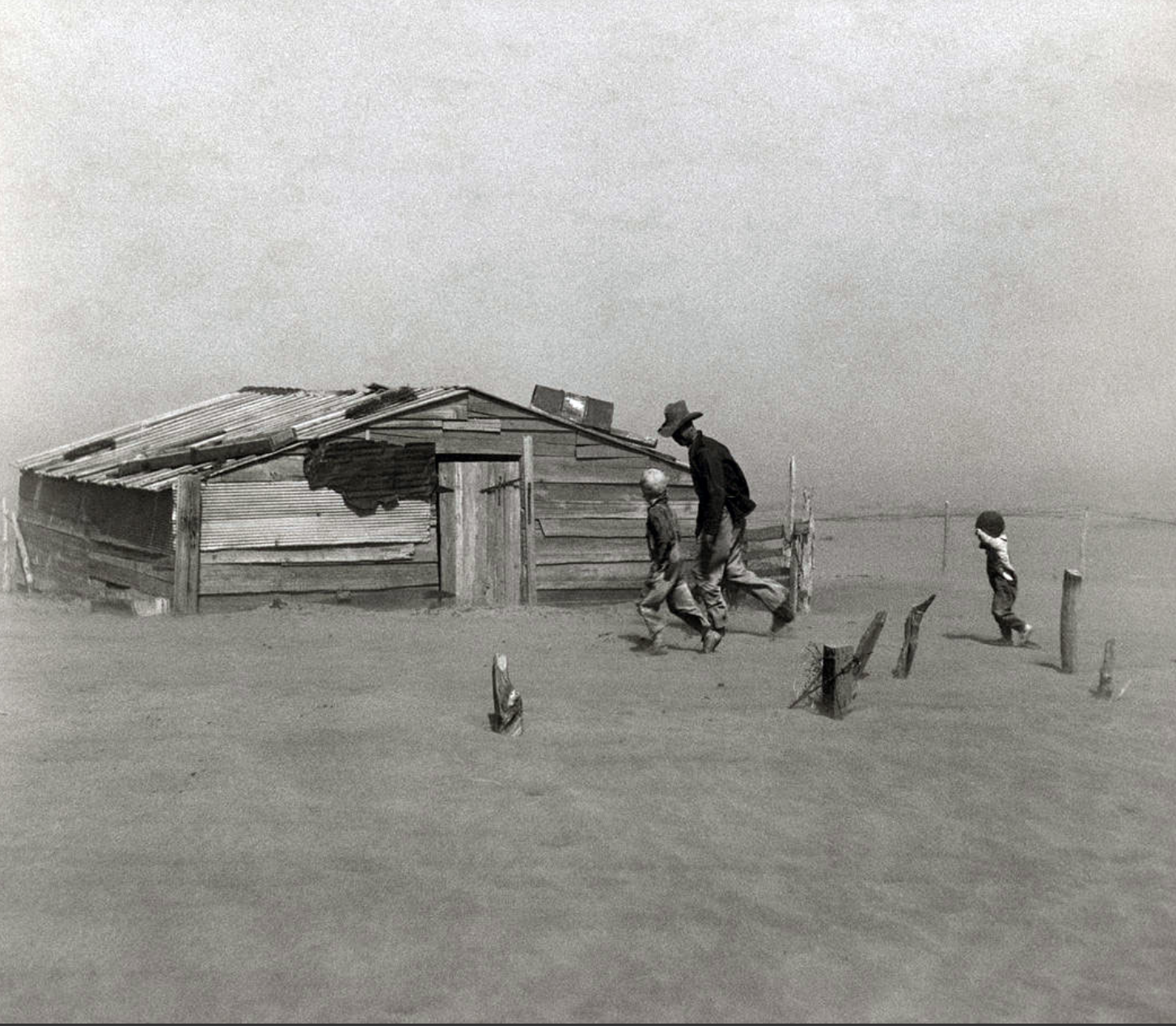 Arthur
Rothstein
[Speaker Notes: Oklahoma dust storm]
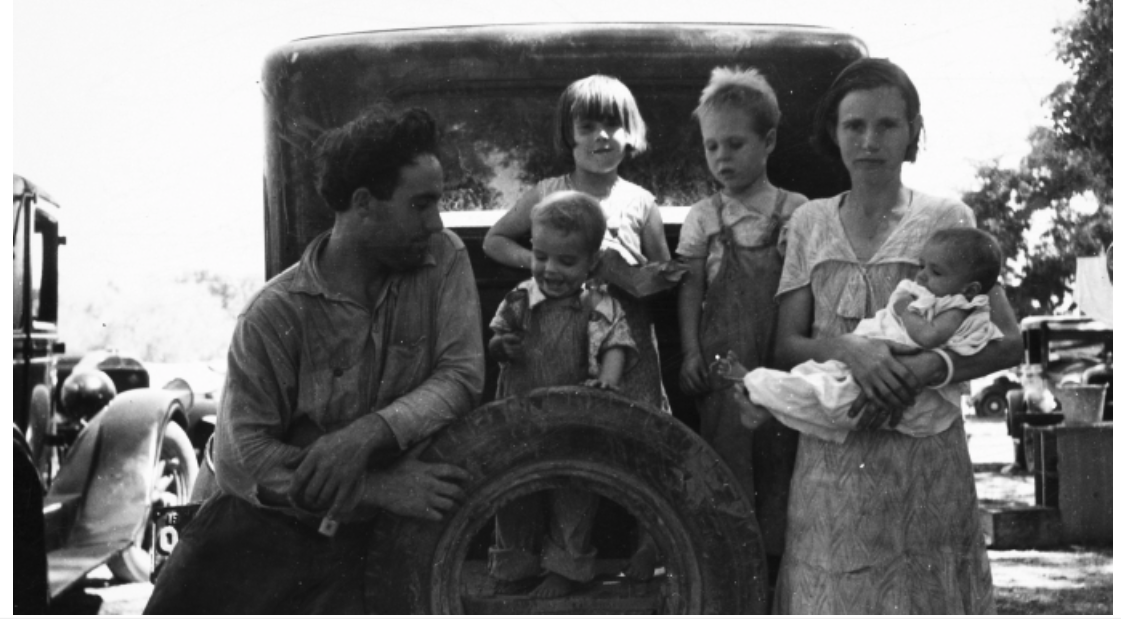 Dorothea Lange
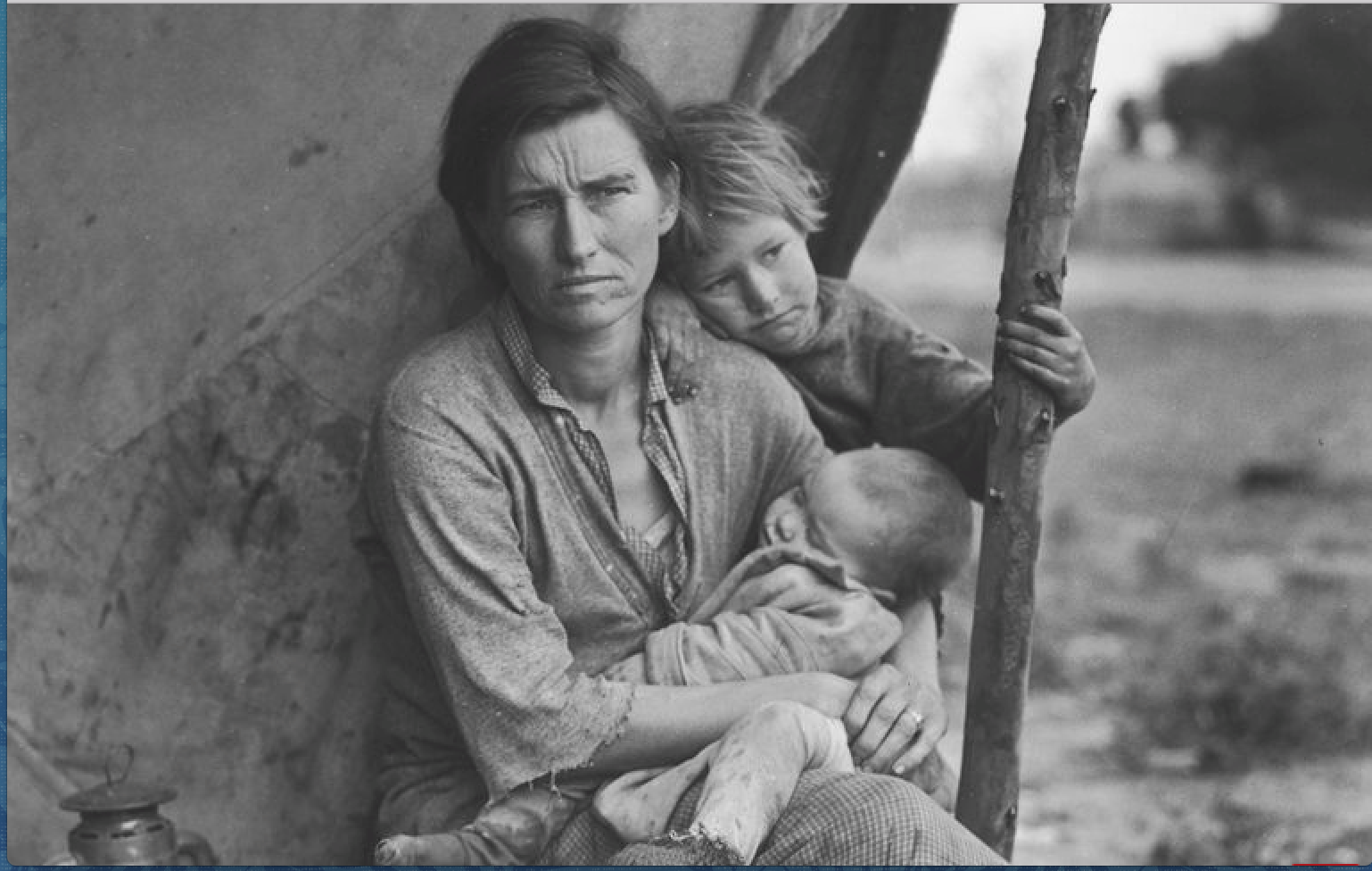 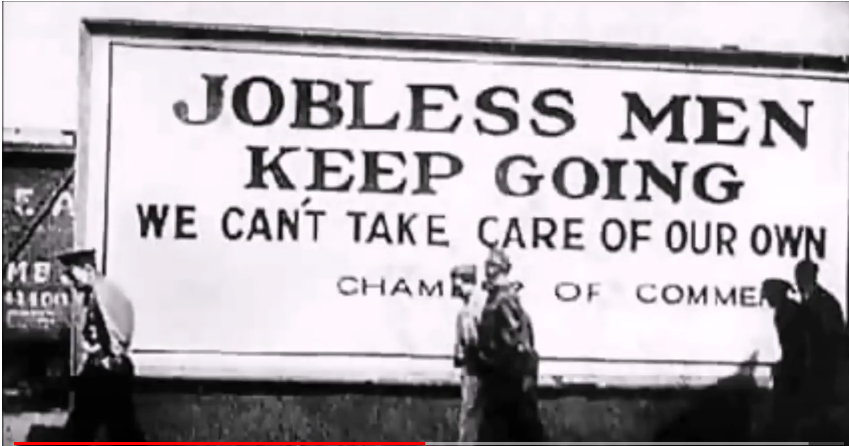 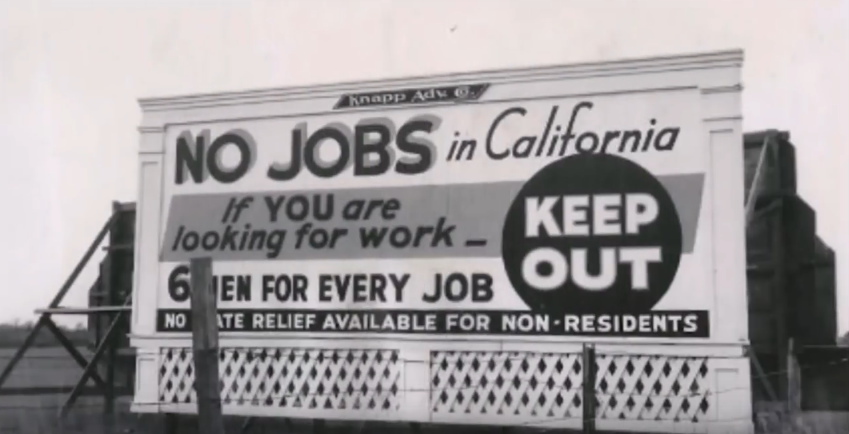 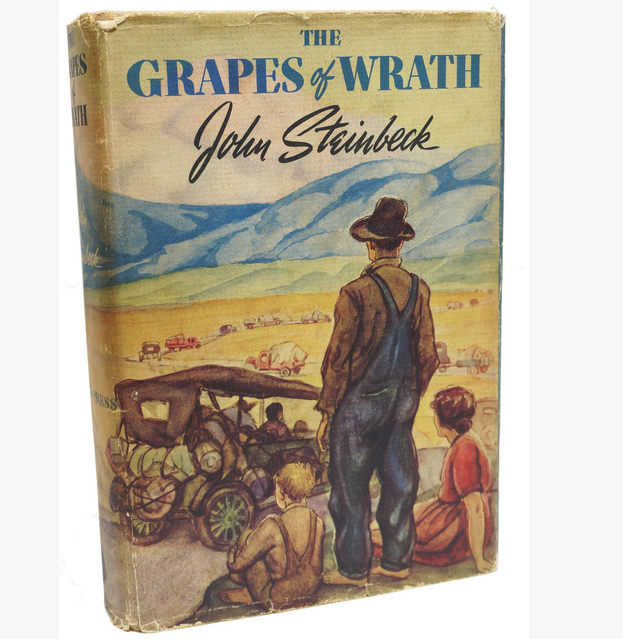 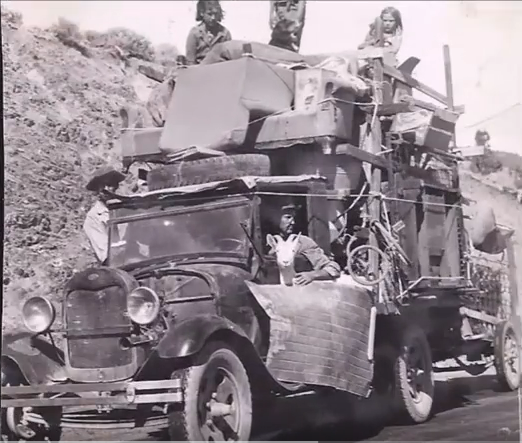 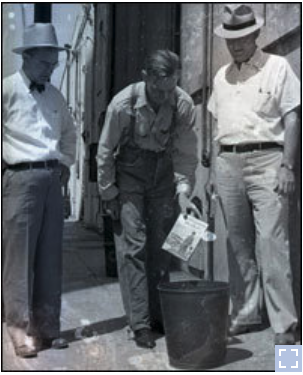 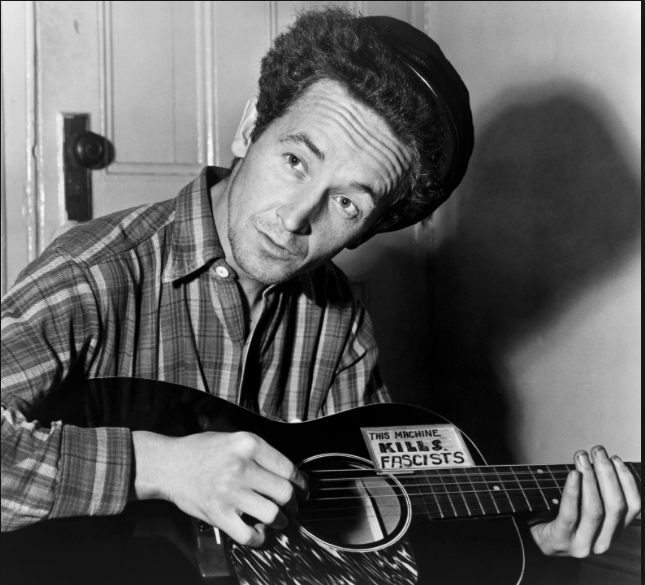 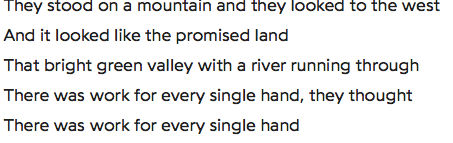 https://www.youtube.com/watch?v=ptWE8DAVl5E
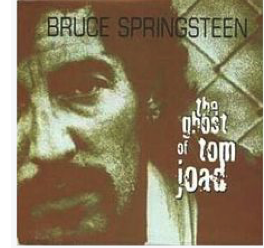